“ EDUCATION IS THE ABILITY TO LISTEN TO ALMOST ANYTHING WITHOUT LOSING YOUR TEMPER OR YOUR 
    SELF-CONFIDENCE ”
NAVY CHILDREN SCHOOL
VISAKHAPATNAM
ORIENTATION PROGRAMME 
Class VII
(2018-19)
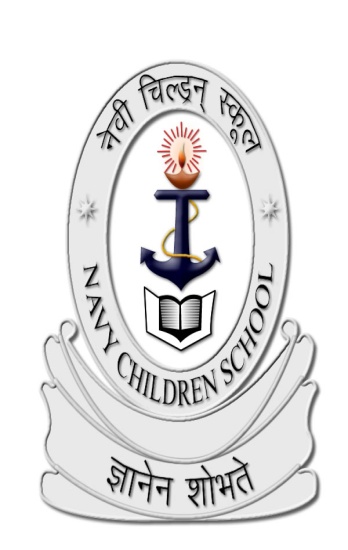 [Speaker Notes: Respected _______________________  Ladies and Gentlemen it gives me immense pleasure to make a presentation in respect of Navy Children School, Visakhapatnam.]
INTRODUCTION OF CLASS TEACHERS
Mrs. NALINI RANI – Co -ordinator
 VII A –Mrs. K V ARUNA LATHA - Social Science
 VII B – Mrs. SUDHA RAI       - Hindi
 VII C – Mrs. SRIVANI             - Science
 VII D –Mrs. NALINI RANI    - English
  VII E – Mrs. P. DEEPTHI      - Science
  VII F – Mrs. RAJBALA          - Hindi/Sanskrit
SUBJECT  TEACHERS
Mrs. D SUNITHA            - English
 Dr. POONAM KUMARI  - Hindi
 Mr. BHIMA RAJU            - Sanskrit
 Mrs. VINATHA                 - Mathematics
 Mrs. ARUNDHATI           - English
 Mr. SANJEEV                    - Social Science
 Mr. A SRINIVAS               - Science
 Mrs. CH SOWJANYA       - Science
Mr. BHUVAN                     - Mathematics
Mrs. RAGINI MISHRA     - Social Science
Mrs. SARITA AJITH         - Mathematics
Mrs. SREELAKSHMI        - English
CO-SCHOLASTIC TEACHERS
Mrs. P UJWALA                    - Computers
  Mr. V R PRASAD                   -  PT  (Classes – A,B,C)
  Mr. CH SANJAY                     -  PT  (Classes – D,E)
  Mr. L V RAMANA                  -  PT  (Classes – F)
  Mr. KRISHNA                         - Music
  Mr. C S BABU                         -  W.E/ Scouts & Guides
  Mr. RAMA KRISHNA            - Art
  Mrs. ANURADHA PRASAD - Librarian
  Dr. SATYAVANI                      - Yoga
 Sub. Lt  SANJEEV KUMAR    -  NCC (SD/SW)
 IIIrd Officer L V RAMANA      - NCC (JD/JW)
 Mrs. A SUDHA                         - Scouts & Guides
Dr. BEATRESS                          - School Counselor
  Mrs. J BRAHMANI                 - Special Educator
INTRODUCTION OF CLASS TEACHERS – 104 Area
Mrs. SUBHASHINI-Co-ordinator
 VII P – Mrs. SUBHASHINI - Science
 VII Q – Mrs. SAILAJA         - English
SUBJECT  TEACHERS
CO-SCHOLASTIC TEACHERS
To have uniformity and to prepare  the students for remodelled Class - X Board Assessment, school will follow the same assessment pattern for Classes VI-IX.
REMODELLED ASSESSMENT STRUCTURE EFFECTIVE 
FROM THE ACADEMIC YEAR 2018-19
ASSESSMENT  PATTERN
TERM -1   (100 Marks)

PERIODIC ASSESSMENT(20 marks)
 Periodic Test-40 marks (reduced to 10 marks)( Month of July)

Note Book Submission- 5 marks

Subject Enrichment- 5marks

Half Yearly Exam- 80 marks(Month of Sep/Oct)
ASSESSMENT  PATTERN
		     TERM - 2   (100 Marks) 
               PERIODIC ASSESSMENT(20 marks)

 Periodic Test-40 marks (reduced to 10 marks) ( Month of  Dec/Jan)

Note Book Submission- 5 marks

Subject Enrichment- 5marks

Yearly Exam- 80 marks(Month of  March)
Syllabus – 20% of 1st term + entire syllabus of 2nd term
NOTEBOOK SUBMISSION 
( 5 marks)

Notebook submission as a part of internal assessment is aimed at enhancing seriousness of students towards preparing notes for the topics being taught in the classroom as well as assessments. This also addresses the critical aspect of regularity, punctuality, neatness and notebook upkeep
Subject Enrichment Activities
( 5 marks)

These are subject specific application activities aimed at enrichment of the understanding and Skill Development. (Languages, Mathematics, Science and Social Science).
Languages

Activities conducted for subject enrichment in languages aim at equipping the learner to develop effective speaking and listening skills
Mathematics

The laboratory activities and projects will be assessed for Mathematics
Science

The practical works / activities will be assessed for Science.
Social Science 

Map and project work will be assessed for Social Science
Co-scholastic Areas
     These activities will be graded on a 3 - Points Grading Scale (A to C) and will have no descriptive indicators. No upscaling of grades will be done. 
The co-scholastic areas are as follows:

Work Education – Awarded by the concerned
 teacher
Art Education – Awarded by the concerned 
teacher
Health & physical Education – By the Physical 
Education Teacher.
Discipline  (VI-VIII)
The students will also be assessed for the discipline on following factors like:-






Grading on Discipline will be done term-wise on a 
3-point grading scale 
        (A=Outstanding, B=Very Good and C= Fair)
Marks and Grades both will be awarded for Individual subjects.
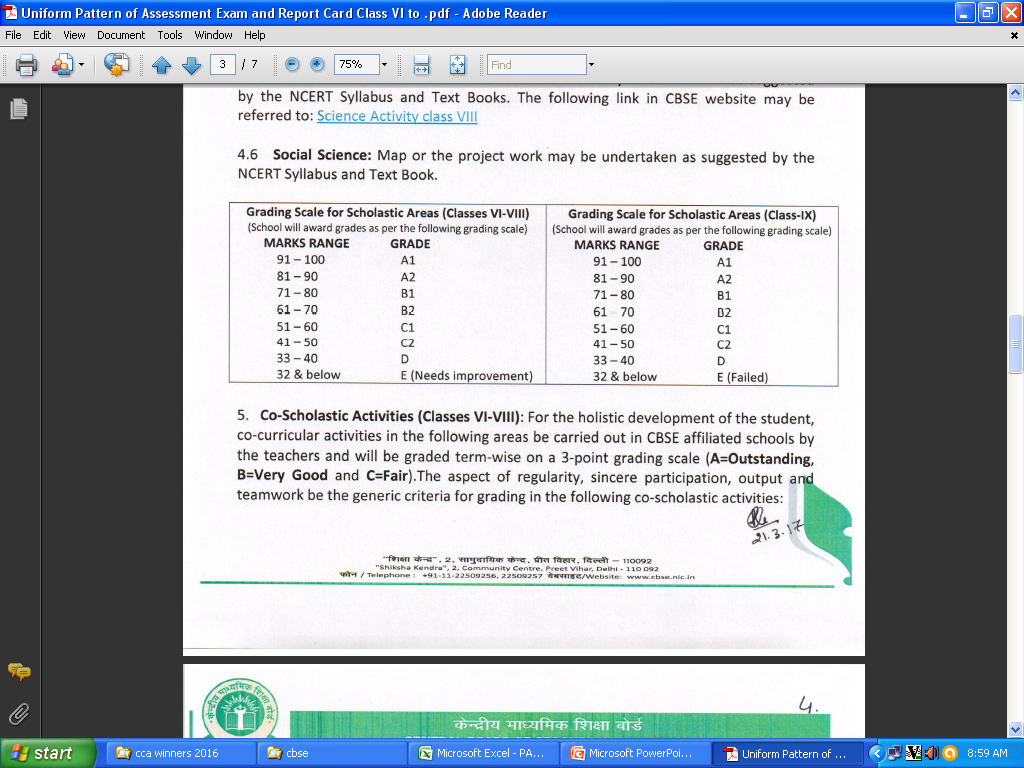 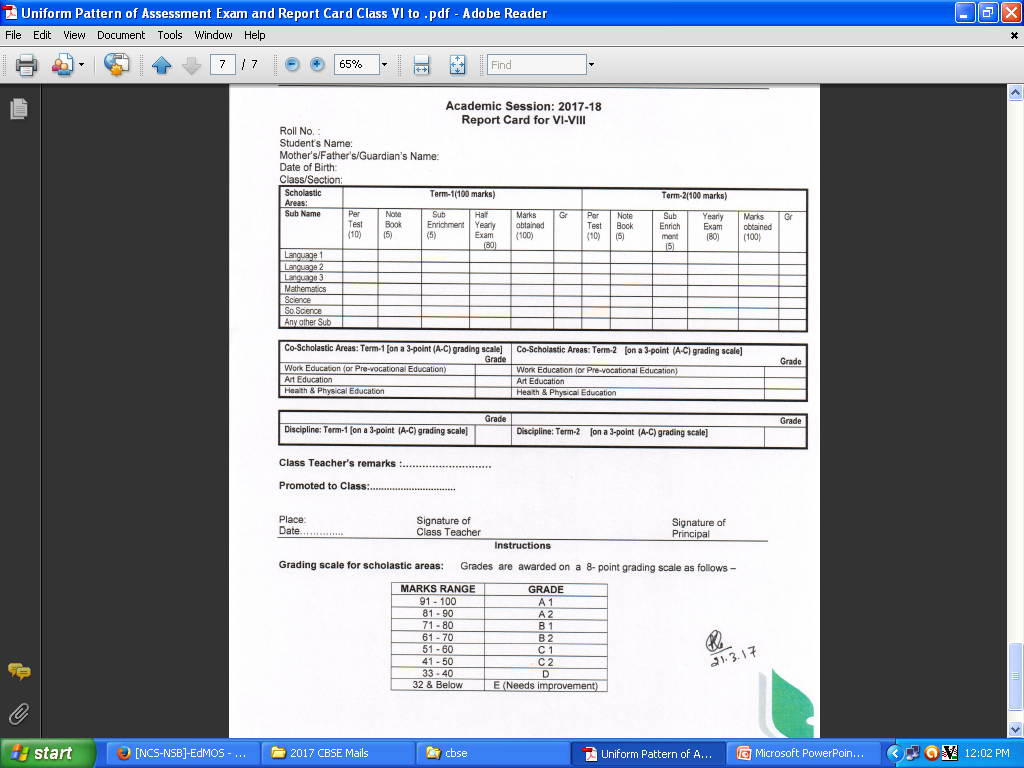 PARENT  TEACHER  INTERACTION
PTI meetings will be conducted 	according to school almanac  after every examination. 
Irrespective of the above, parents must meet teachers on any working Wednesday (1400 hrs – 1500 hrs) with prior intimation to the teacher. 
All parents needs to subscribe in TENO App
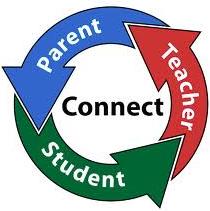 DISCIPLINE
The students are instructed not to indulge in any of the following. If they do so, their names will be entered in the Indiscipline Register & this will be informed to the parents on regular basis.
The following tantamounts to Indiscipline:
Teasing, ragging, abusing peer group (or) other   class students.
Habitual late coming to school.
Intentional disturbance during the class. 
Carrying electronic gadgets like mobiles, iPods, etc. &  cash more than Rs.50/- (Without valid reason).
Incomplete class work.
                                                    Contd…
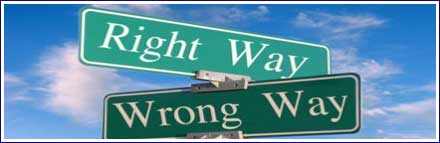 DISCIPLINE
Arrogant behaviour with students or teachers.
Stealing of money, note books, text books etc from other students.
Coming late to the class after break / P.T. / from other classes.
Not being in time for the assembly.
Non adherence to the rules of dispersal.
Unnecessary argument with teachers.
Improper uniform and hair style.
Use of unfair means / tampering with marks allotted by the teacher.
Any other miscellaneous disciplinary issues other than the points mentioned.
NOTE
School is following 8 Period Time-Table with          40 minutes duration for each period 

Schedule for remedial classes will be informed to parents
 Assembly timing – 
                     7.35 AM – GATE CLOSED
                     7.40 AM – ASSEMBLY  

 Visiting Hours : 
    Office timings               :  1400 hrs – 1600 hrs
    Teachers (Every WED) :  1400 – 1500 hrs
CHANGE  IN CONTACT  DETAILS
Any change in address, phone numbers or any other contact details should be brought to the notice of the Class Teacher and Office immediately to include in the TENO APP.
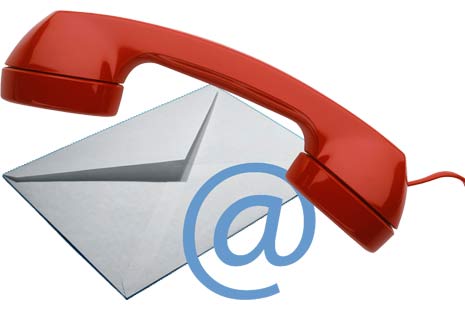 The changes in the contact details should be informed in writing through a letter signed by the parent.
THANK  YOU